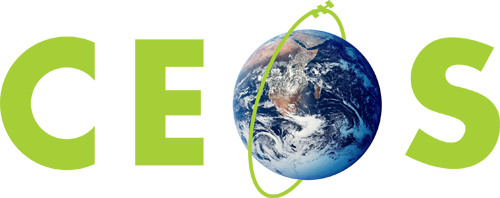 Committee on Earth Observation Satellites
Support to GEO
Steven Hosford, ESA/CNES, CEO
CEOS SIT-33
Session and Agenda Item #7.7
Boulder, CO, USA
24 – 25 April 2018
GEO Plenary
Status: CEOS is a Participating Organization (PO) 
Represented by: CEOS Chair

GEO Executive Committee (ExCom)
Status: CEOS holds one of the two PO observer seats 
Represented by: In principle by CEOS SIT Chair (S Volz), however   S Volz has national responsibilities (US GEO co-chair) that prevent him from representing CEOS here. CEOS is therefore represented by SIT Vice-chair (A Held) or a member of the SIT Chair team (K Sawyer).

GEO Programme Board (PB)
Status: CEOS is a member 
Represented by: CEOS SIT Chair team (K Sawyer) – Principal;    CEO (S Hosford) - Alternate
2
CEOS PB Subgroup and Steering Committee Participation
CEOS participates in four current PB Subgroups 
Subgroup for Paris Agreement: K Sawyer and P Lecomte 
Subgroup for Sendai (Disasters): D Green, NASA, WG Disasters Vice-chair
(Completed) Subgroup Sustainable Development Goals 
Subgroup Monitoring GEO WP Implementation: K Sawyer
Subgroup Sustainable Earth Observations: TBD

Steering Committee for 
Blue Planet: 		A Held
GEOGLOWS: 		P DiGiacomo
GEO-C (Carbon): 	 P Lecomte – Principal; ? – Alternate
3